La presa in carico del Paziente dimesso con ARNIR. Breglio (Napoli)
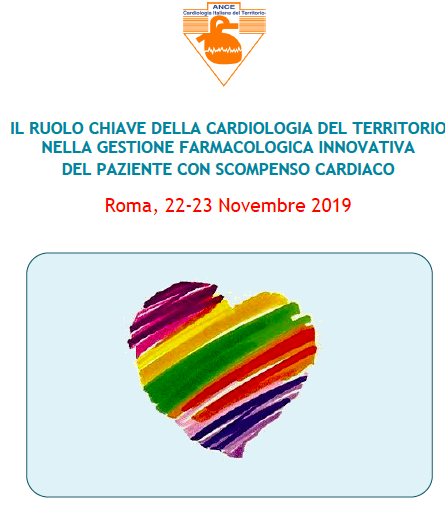 Importanza delle Comorbilitià nell’ HF
Meccanismi fisiopatologici dell’HF
Manifestazioni Cliniche 
(sintomi)
Progressione di Malattia
Comorbilità
CV & non-CV
Eventi
Gestione
TERAPIA OBIETTIVI
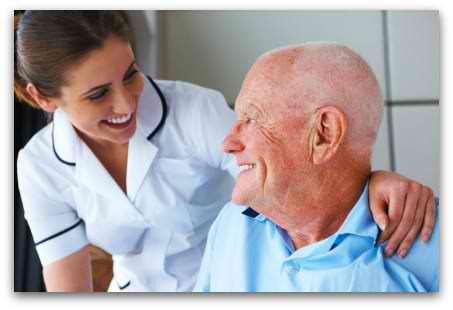 1
2
3
[Speaker Notes: Riduzione della mortalità e tassi di ricovero ospedaliero riflettono l’efficacia del trattamento nel rallentare o prevenire il peggioramento progressivo della HF. Il sollievo dei sintomi, il miglioramento della qualità della vita, e l'aumento della capacità funzionale sono anche della massima importanza per i pazienti, ma non sono stati l‘endpoint primario nella maggior parte degli studi.]
SCOMPENSO CARDIACO GESTIONE MULTIDISCIPLINARE
CARDIOLOGO DEL TERRITORIO

TELEMEDICINA
MEDICO DI MEDICINA GENERALE
NEFROLOGO
GESTIONE MULTIDISCIPLINARE DELLO SCOMPENSO CARDIACO
SPECIALISTA DELLO SCOMPENSO

RIABILITAZIONE CARDIOLOGICA
CURE AVANZATE
PNEUMOLOGO
GERIATRA
[Speaker Notes: L'obiettivo della gestione di HF è di fornire un sistema di di cura, che abbraccia sia la comunità che l'ospedale, al fine di garantire la gestione di ogni paziente in maniera ottimale, dall'inizio alla fine del loro percorso sanitario.
Fondamentali sono i programmi di gestione multidisciplinari volti a migliorare i risultati attraverso strutturato follow-up con l'educazione del paziente, ottimizzazione delle cure mediche, sostegno psicologico, e un migliore accesso alle cure]
SCOMPENSO CARDIACO TEST DIAGNOSTICI
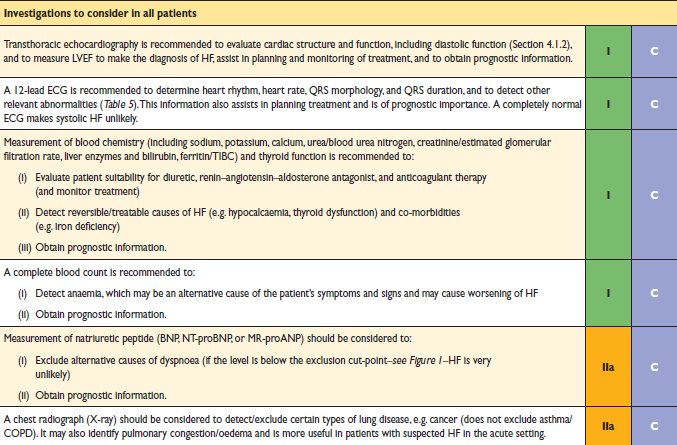 LV EF : 23%
SCOMPENSO CARDIACO TEST DIAGNOSTICI
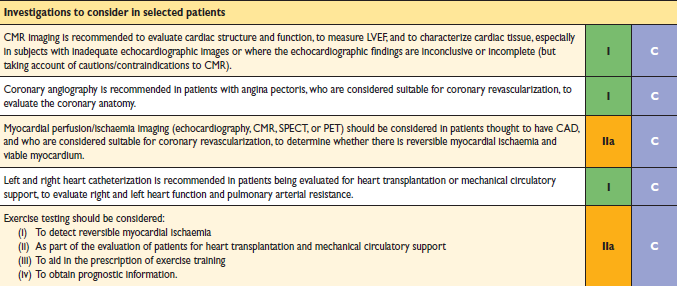 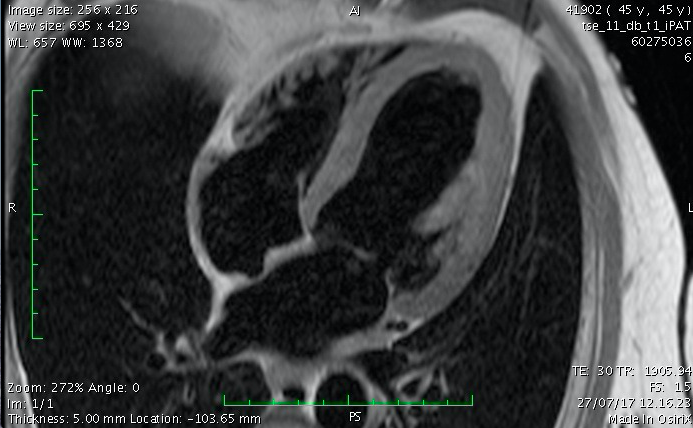 2016 ESC HFrEF Guideline
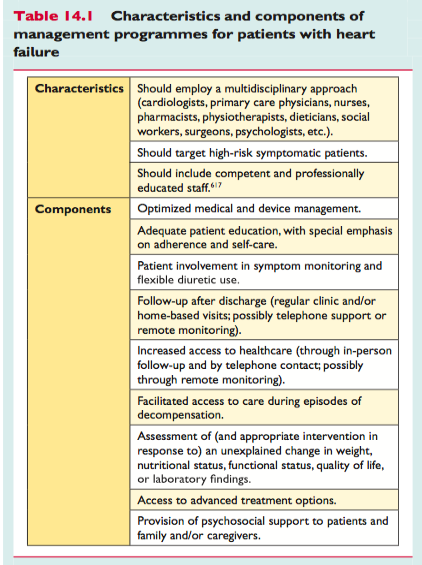 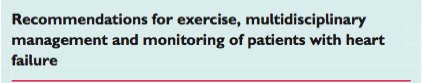 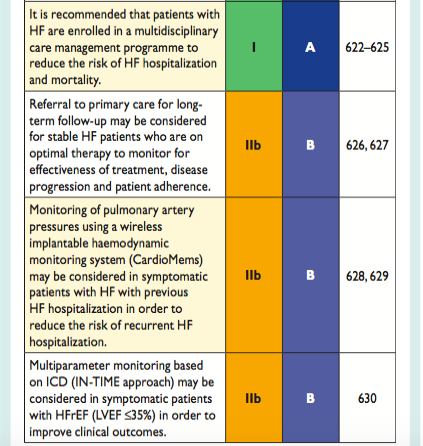 PROGNOSI
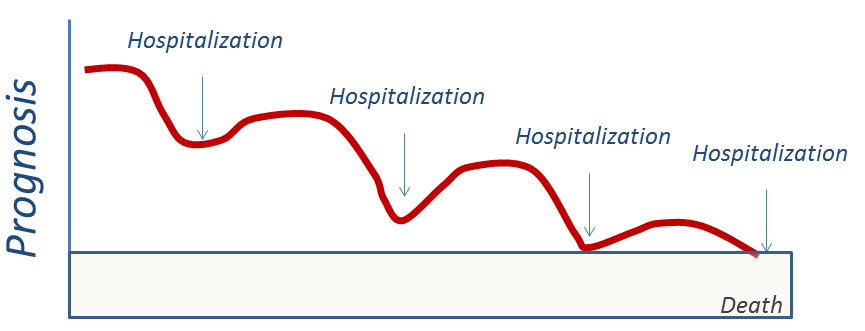 MAGGIORI FATTORI PRECIPITANTI 
NON ADERENZA ALLA TERAPIA
MANCATO RISPETTO DELLE ISTRUZIONI RIGUARDANTI LA DIETA E L’INTROITO DI LIQUIDI E SODIO
DISTURBI DEL RITMO
FARMACI (FANS)
ALTRE PATOLOGIE
Courtesy of M. Mulè
PROGNOSI
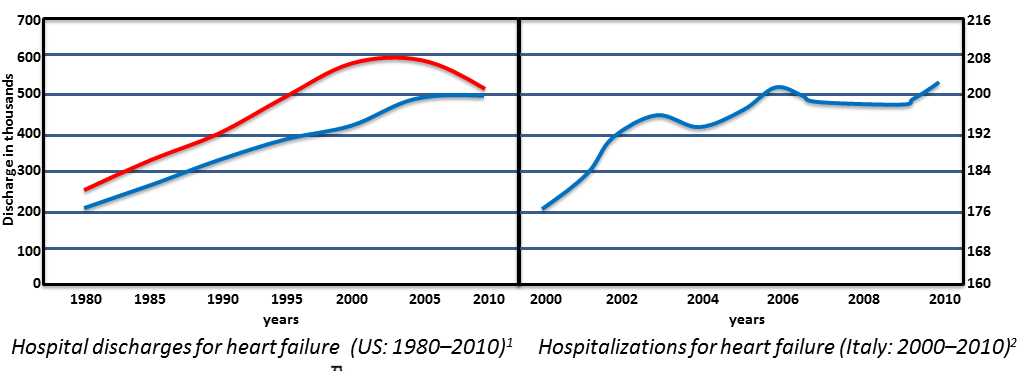 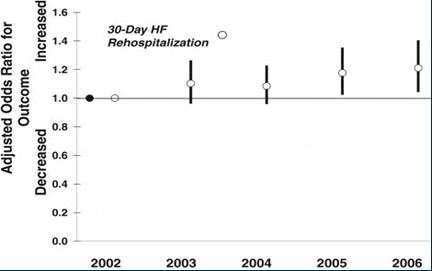 I 30 GIORNI DOPO LA DIMISSIONE SONO IL PERIODO DI MAGGIOR RISCHIO
Go  A., et al. Circulation 2013 ;2)  Ministero della salute .Ricoveri Ospedalieri(SDO) 
3) Heidenreich P. JACC 2010.     Courtesy of M.Mule’
OBIETTIVO = Terapia Ottimizzata
L’ottimizzazione della terapia è l’obiettivo da
 raggiungere in ogni classe funzionale di malattia, 
sia in ambulatorio che in ospedale.
 
L’importante è far sì che il paziente assuma 
la miglior terapia tollerata, 
senza inerzie ingiustificate.
SCOMPENSO CARDIACO FOLLOW-UP
CONTROLLI SEMESTRALI
CONTROLLI DI ROUTINE (ECG, ESAMI DI LABORATORIO)



CONTROLLI RAVVICINATI
UP-TITRATION TERAPIA
RECENTE OSPEDALIZZAZIONE
SEGNI/SINTOMI DI DETERIORAMENTO
SCOMPENSO AVANZATO
Nei pazienti in terapia con ARNI
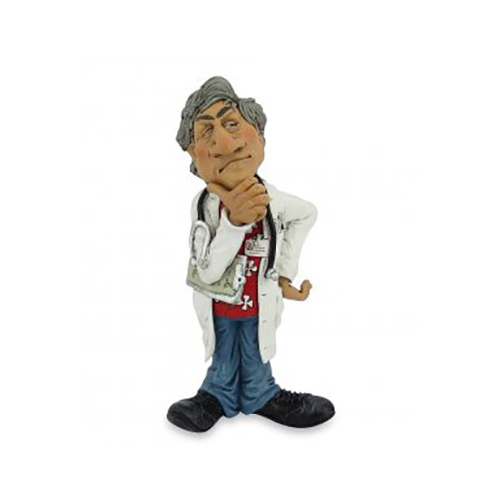 Insufficienza 
renale
Anemia
Diabete
Tireopatie
Apnee notturne
Scompenso 
cardiaco
BPCO
SCOMPENSO CARDIACO  EDUCAZIONE DEL PAZIENTE
DEFINIZIONE E PROGNOSI
MONITORAGGIO DEI SINTOMI
DISPNEA, AFFATICAMENTO, PESO CORPOREO 
TERAPIA FARMACOLOGICA
ADERENZA ALLA TERAPIA
RILEVARE EVENTI AVVERSI
DIETA
RESTRIZIONE FLUIDI IN PAZIENTI CON SCOMPENSO SEVERO
PESO CORPOREO ADEGUATO
EVITARE ALCOL SOLO NELLE CMD INDOTTE DA ALCOL
STILE DI VITA
EVITARE FUMO E DROGHE
ESERCIZIO FISICO REGOLARE
VIAGGI
REPORT DELLA STORIA CLINICA E DEI FARMACI
IMMUNIZZAZIONE
VACCINO ANTI-INFLUENZALE E ANTI-PNEUMOCOCCO
ASPETTO PSICOSOCIALE
Gestione Ospedale –Territorio dell’Insufficienza Cardiaca
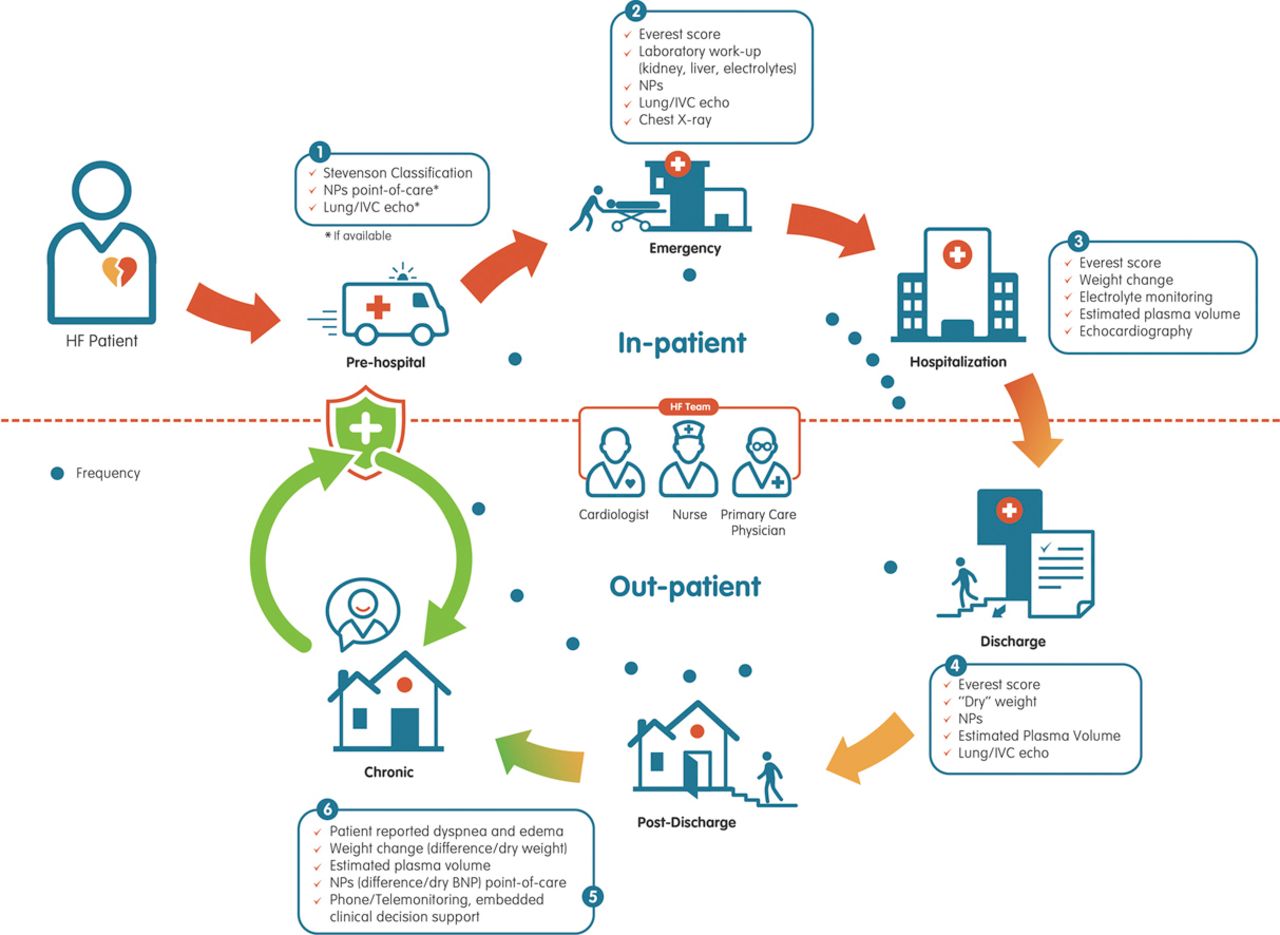 Pronto Soccorso
Cardiologo
Geriatra
Internista
Infermiere
MMG
19
Girerd et al., JACC HEART FAILURE 2017 DOI: 10.1016/j.jchf.2017.09.023
TITRATION: disegno dello studio
Popolazione Target: 
Pazienti ricoverati* o ambulatoriali con CHF (NYHA Class II–IV;  LVEF ≤35%) 
Sia naïve che in terapia con una qualsiasi dose di ACEI/ARBs‡
Stratificati 1:1 in base al livello di inibizione del RAS
Randomization 1:1
LCZ696 
200 mg b.i.d.
Open-label run-in period
LCZ696 
100 mg b.i.d.
LCZ696 
50 mg b.i.d.
Conservative up-titration: over 6 weeks
Screening
LCZ696 
50 mg b.i.d.
LCZ696 
100 mg b.i.d.
Condensed up-titration: over 3 weeks
LCZ696 
200 mg b.i.d.
5 days
2 weeks
3 weeks
3 weeks
3 weeks
Primary endpoint: safety profile and tolerability
*Patients enrolled as hospital in-patients will be limited to 1/3 of the total randomized study sample; ‡Outpatients on a stable ACEI/ARB dosage or not exposed to ACEIs/ARBs for at least 2 weeks prior to screening.
ACEI=angiotensin-converting enzyme inhibitor; ARB=angiotensin receptor blocker; b.i.d.=twice daily; HF=heart failure; LVEF=left ventricular ejection fraction; NYHA=New York Heart Association; RAS=renin-angiotensin system
1. Senni et al.  Abstract accepted for presentation at ESC Heart Failure 2015 + poster P1795a; 2. Novartis Data on File: TITRATION study B2228
[Speaker Notes: Abbreviations
ACEI=angiotensin-converting enzyme inhibitor; ARB=angiotensin receptor blocker; b.i.d.=twice daily; HF=heart failure; LVEF=left ventricular ejection fraction; NYHA=New York Heart Association; RAS=renin-angiotensin system

References
1. Senni et al.  Abstract accepted for presentation at ESC Heart Failure 2015a + poster P1795
2. Novartis Data on File: TITRATION study B2228]
TITRATION: caratteristiche al basale dei due gruppi di titolazione
1. Senni et al.  Abstract accepted for presentation at ESC Heart Failure 2015a + poster P1795; 2. Novartis Data on File: TITRATION study B2228
*Mean ± standard deviation, unless stated; ‡includes patients not on RASi for 4 weeks prior to screening 
eGFR=estimated glomerular filtration rate; LVEF=left ventricular ejection fraction; RASi=renin-angiotensin system inhibitor; NYHA=New York Heart Association; SBP=systolic blood pressure
[Speaker Notes: Abbreviations
eGFR=estimated glomerular filtration rate; LVEF=left ventricular ejection fraction; RASi=renin-angiotensin system inhibitor; NYHA=New York Heart Association; SBP=systolic blood pressure

Reference
Senni et al. Abstract accepted for presentation at ESC Heart Failure 2015a (+ poster P1795)
Novartis Data on File: TITRATION study B2228]
TITRATION: caratteristiche al basale per livello di inibizione del RAS (RASi stratum)
*Mean ± standard deviation, unless stated; ‡includes patients not on RASi for 4 weeks prior to screening 
eGFR=estimated glomerular filtration rate; LVEF=left ventricular ejection fraction; RASi=renin-angiotensin system inhibitor; NYHA=New York Heart Association; SBP=systolic blood pressure
Novartis Data on File: TITRATION study B2228
[Speaker Notes: Abbreviations
eGFR=estimated glomerular filtration rate; LVEF=left ventricular ejection fraction; RASi=renin-angiotensin system inhibitor; NYHA=New York Heart Association; SBP=systolic blood pressure

Reference
Novartis Data on File: TITRATION study B2228]
Obiettivi Primari
L’obiettivo primario del trial era la valutazione della tollerabilità dei due regimi di titolazione di Sac/Val in pazienti con HFrEF
La valutazione primaria della tollerabilità includeva il tasso di AEs pre-specificati secondo soglie pre-specificate di SBP ed esami di laboratorio, randomizzando ai due regimi di titolazione
Pre-specified AEs were coded according to the industry-standard Medical Dictionary for Regulatory Activities (MedDRA)
Hypotension (MedDRA preferred terms: hypotension, orthostatic hypotension, or blood pressure decreased)
Hyperkalaemia (MedDRA preferred terms: hyperkalaemia or blood potassium increased)
Renal dysfunction (MedDRA preferred terms: blood creatinine increased, glomerular filtration rate decreased, renal failure, renal failure acute, renal failure chronic, or renal impairment)
Angioedema (confirmed by the Angioedema Adjudication Committee)
Senni et al., Eur J Heart Fail. 2016 Sep;18(9):1193-202
AE, adverse event; HFrEF, heart failure with reduced ejection fraction; SBP, systolic blood pressure; SCr, serum creatinine
Obiettivi secondari
Gli obiettivi secondari dello studio erano la proporzione di pazienti che raggiungeva il “successo di trattamento” ed il “successo di tollerabilità” definiti dal protocollo, nei due gruppi di titolazione
Successo di Trattamento: La proporzione di pazienti* che raggiungeva e manteneva la dose di Sac/Val 200 mg BID, senza alcuna interruzione o riduzione della dose, per 12 settimane
Successo di Tollerabilità: La proporzione di pazienti* che tollerava la dose di Sac/Val di 200 mg BID  almeno nelle 2 settimane finali del completamento dello studio, indipendentemente da precedenti interruzioni o riduzioni della dose
*excluding patients who discontinued for reasons other than AE or death
Senni et al., Eur J Heart Fail. 2016 Sep;18(9):1193-202
AE, adverse event; BID, twice daily
Obiettivo Primario: Incidenza di Eventi Avversi (AEs) pre-specificati, secondo i due regimi di titolazione
Non vi erano significative differenze nell’ incidenza di AEs predefiniti tra i due gruppi di titolazione
L’ angioedema era raro, con due casi non severi senza compromissione delle vie aeree
Condensed, N=247
Proportion of patients, %
Conservative, N=251
HR: 1.19 (95% CI: 0.66, 2.13) p=0.5697
HR: 1.82 (95% CI: 0.87, 3.82) 
p=0.1143
HR: 1.00 (95% CI: 0.52, 1.90) p=0.9902
24/247
18/247
19/251
19/247
11/251
0/247
2/251
21/251
n/N events
Hypotension
Hyperkalemia
Angioedema
Renal dysfunction
Senni et al., Eur J Heart Fail. 2016 Sep;18(9):1193-202
AE, adverse event; CI, confidence interval; HR, hazard ratio
Obiettivo Primario: Incidenza di SBP< 95mmHg e variazioni di esami di laboratorio pre-specificate
Nessuna differenza significativa veniva osservata tra i due regimi di titolazione
Condensed, N=247
Conservative, N=251
Proportion of patients, %
HR: 1.77 (95% CI: 0.89, 3.52) p=0.1020
HR: 1.93 (95% CI: 0.89, 4.17) p=0.0966
Serum 
K+ >5.5 mmol/L
HR: 3.14 (95% CI: 0.33, 30.18) p=0.3222
Serum 
K+ ≥6.0 mmol/L
SBP <95 mmHg
SCr >3.0 mg/dL
Doubling of SCr from baseline
n/N events
22/246
13/249
18/245
10/247
3/245
1/247
1/245
0/248
2/245
1/248
Senni et al., Eur J Heart Fail. 2016 Sep;18(9):1193-202
CI, confidence interval; HR, hazard ratio; SBP, systolic blood pressure; SCr, serum creatinine
Incidenza di AEs pre-specificati in relazione al ACEI/ARB dose stratum
L’incidenza di ipotensione, disfunzione renale e iperkaliemia era più comune nel low-dose ACEI/ARB stratum ed il più alto tasso di tali AEs  veniva osservato nel regime di titolazione condensato
Condensed, N=247: 
High-dose ACEI/ARB (n=120) 
Low-dose AECI/ARB (n=127)
Conservative, N=251: 
High-dose ACEI/ARB (n=127)
Low-dose AECI/ARB (n=124)
Proportion of patients, % (n)
Hypotension
Renal dysfunction
Hyperkalemia
Angioedema
0.0%
0.0%
Senni et al., Eur J Heart Fail. 2016 Sep;18(9):1193-202
ACEI, angiotensin-converting enzyme inhibitor; AE, adverse event; ARB, angiotensin receptor blocker
Incidenza di SBP< 95mmHg e variazioni di laboratorio pre-specificate per ACEI/ARB dose stratum
L’incidenza di SBP<95 mmHg era significativamente più alta nei pazienti low-dose ACEI/ARB stratum  nel regime condensato rispetto al regime conservativo (14.3% vs 4.9%; p=0.016)
Condensed, N=247: 
High-dose ACEI/ARB (n=120) 
Low-dose AECI/ARB (n=127)
Conservative, N=251: 
High-dose ACEI/ARB (n=127)
Low-dose AECI/ARB (n=124)
SBP <95 mmHg
Serum potassium 
>5.5 mmol/L
Serum potassium 
≥6.0 mmol/L
Serum creatinine >3.0 mg/dL
Serum creatinine 200% of baseline
Proportion of patients, %
0.8%
(1/126)
0.0%
0.0%
Senni et al., Eur J Heart Fail. 2016 Sep;18(9):1193-202
ACEI, angiotensin-converting enzyme inhibitor; ARB, angiotensin receptor blocker; CI, confidence interval; HR, hazard ratio; SBP, systolic blood pressure
Successo complessivo del trattamento e di tollerabilità
Treatment success rate
Proportion of patients, %
Treatment success: proportion of patients who achieved and maintained LCZ696 200 mg BID without any dose interruption or downtitration over 12 weeks
Tolerability success: proportion of patients who tolerated the LCZ696 200 mg BID for at least the final 2 weeks leading to study completion, regardless of previous dose interruption or downtitration
Senni et al., Eur J Heart Fail. 2016 Sep;18(9):1193-202
AE, adverse event; D/C, discontinuations
TITRATION study: sommario (1 di 2)
Sac/Val ha dimostrato un accettabile profile di sicurezza e tollerabilità, indipendentemente dal regime di titolazione o della dose di RAS-inibizione allo screening1,2
L’ipotensione e l’iperkaliemia sono stati i più comuni AEs riportati1
L’ipotensione, l’incidenza  di SBP <95 mmHg,  l’iperkaliemia e la disfunzione renale sono stati osservati più spesso “in the low versus high RASi stratum”, indipendentemente dal regime di titolazione2
Dopo l’esclusione di sospensioni del trattamento e di decessi non dovuti ad AE,  ≥78% dei pazienti raggiungeva e manteneva la target dose di 200 mg b.i.d. di Sac/Val per 12 settimane1,2
1. Senni et al.  Abstract accepted for presentation at ESC Heart Failure 2015a + poster P1795; 2. Senni et al. Abstract accepted for presentation at ESC Heart Failure 2015b (1281);
AE=adverse event; b.i.d.= twice daily; RASi=renin-angiotensin system inhibitor; SBP=systolic blood pressure
[Speaker Notes: Abbreviations
AE=adverse event; b.i.d.= twice daily; RASi=renin-angiotensin system inhibitor; SBP=systolic blood pressure

References
Senni et al.  Abstract accepted for presentation at ESC Heart Failure 2015a (+ poster P1795) 
Senni et al. Abstract accepted for presentation at ESC Heart Failure 2015b (1281)]
TITRATION study: sommario (2 di 2)
Nel low RASi stratum, il tasso successo del trattamento era maggiore quando Sac/Val era titolato in 6 settimane (84.9%) rispetto che in 3 settimane (73.6%)1
La tollerabilità nel low RASi stratum era migliore con la titolazione Conservativa  (86.6%) che con quella Condensata (80.2%), soprattutto per la minor incidenza di AEs relativi all’ipotensione, all’iperkaliemia e alla disfunzione renale2
La graduale titolazione per 6 settimane in pazienti che assumevano basse dosi di RAS-inibitori al basale o  che fossero naive, poteva aumentare ulteriormante le chances di raggiungere il successo di trattamento1
1. Senni et al. Abstract accepted for presentation at ESC Heart Failure 2015b (1281); 2. Novartis Data on File: TITRATION study B2228
;
AE=adverse event; b.i.d.= twice daily; RASi=renin-angiotensin system inhibitor; SBP=systolic blood pressure
[Speaker Notes: Treatment success was defined as achievement and maintenance of LCZ696 200 mg b.i.d  without down-titration or dose interruption over 12 weeks

Abbreviations
AE=adverse event; b.i.d.= twice daily; RASi=renin-angiotensin system inhibitor; SBP=systolic blood pressure

References
Senni et al. Abstract accepted for presentation at ESC Heart Failure 2015b (1281)
Novartis Data on File: TITRATION study B2228]
CONCLUSIONI
REGOLARE FOLLOW-UP DOPO LA DIMISSIONE  (1° VISITA ENTRO 7 GIORNI)

Visita successiva a 2/4 settimane con ecocardiogramma,  NT pro BNP se la FE è migliorata e NT pro BPN ridotto continua terapia altrimenti si aumenta la dose controllando la PA

Dopo altre 4 settimane nuovo controllo con eco e valutazione NT pro BNP

Educazione del paziente

Eventuale possibilità di telemedicina
CONCLUSIONI
Perché sacubitril/valsartan non sia ancora “diffuso come meriterebbe”, nonostante i risultati del trial PARADIGM-HF ?. 

 il raggiungimento di uno stato di stabilità dello scompenso come un buon punto di arrivo. “La domanda è: di fronte a un paziente stabile o asintomatico, perché dovrei decidere di investire tempo (mio e del paziente) per iniziare un percorso che porti in terapia un altro farmaco? Se sta già relativamente bene, siamo sicuri che il gioco valga la candela?”. 

Un paziente stabile, tuttavia, non è da considerarsi un paziente a basso rischio. “Nel trial PARADIGM-HF  il 20% dei soggetti cosiddetti molto stabili (cioè senza un precedente ricovero) ha avuto un evento primario nell’arco del follow-up e il 17% è morto durante il trial”.
CONCLUSIONI
la sopravvivenza media dei pazienti del braccio trattato con sacubitril/valsartan è risultata di 1,3 anni superiore rispetto a quella del braccio enalapril, è evidente come la diffusione non ancora ottimale di questa terapia sia dovuta principalmente a una questione di inerzia culturale. “Una media di 1,3 anni in un trial sullo scompenso è molto, c’è il 50% dei pazienti che ha guadagnato 2,5 anni di vita”.
CONCLUSIONI
dagli studi:
 PARADIGM-HF
TRASITION
PIONIER-HF  
 
L’utilizzo di sacubitril/valsartan rispetto ad ACE in o ARB:

Riduce la mortalità per morte cardiovascolare e tutte le cause
Riduce le ospedalizzazioni per scompenso
Migliora la frazione di eiezione del V sin
Riduce l’insufficienza mitralica
Riduce la necessità di impianto di PMK e inclusione in lista trapianto
Migliora la qualità della vita dei pazienti con SC
Permette di ridurre la terapia diuretica ed ipotensiva
Non ha effetti negativi sulla funzionalità renale
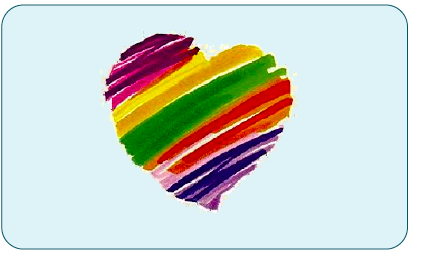 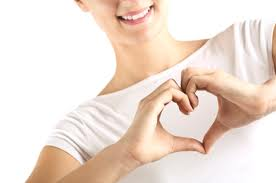 Grazie
CONCLUSIONI
TRANSITION il quale aveva l’obiettivo di confrontare due diversi protocolli di trattamento con sacubitril/valsartan in pazienti ospedalizzati: 
nel primo la terapia è stata iniziata durante la fase di stabilizzazione del ricovero
 secondo il farmaco è stato somministrato per la prima volta entro le due settimane successive alla dimissione. 
In generale l’endpoint primario, costituito dal raggiungimento di un dosaggio pari a due somministrazioni da 200 mg/die entro le prime 10 settimane, è stato raggiunto con successo da quasi il 50% dei pazienti. 
Prendendo in considerazione anche altri dosaggi,  “solo il 4% dei casi non è risultato in trattamento con sacubitril/valsartan a 10 settimane”. 
Tra i due protocolli, infatti, non sono emerse differenze in termini di safety.
SCOMPENSO CARDIACO STADI
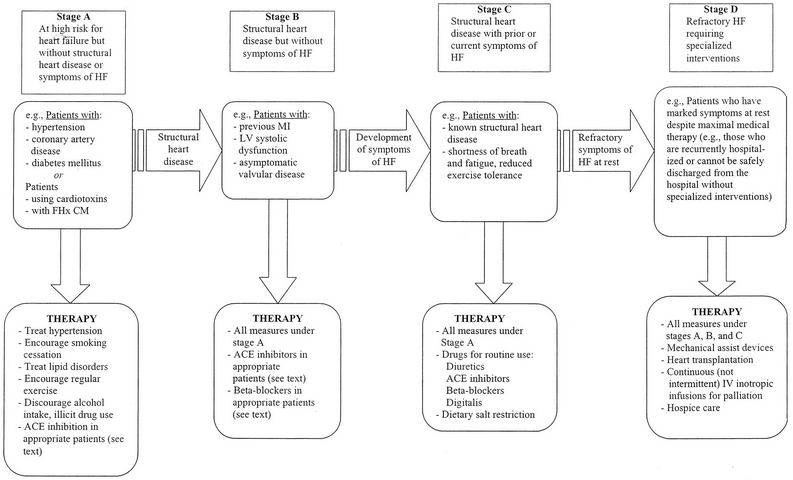 [Speaker Notes: Stadio B: 10% sviluppo sintomi e 8% morte o ospedalizzazione]
LA RIDUZIONE DELLA MORTALITA’ PER STEMI HA NOTEVOLMENTE AUMENTATO LA POPOLAZIONE DI PAZIENTI CON SCOMPENSO CARDIACO

L’OBIETTIVO DEL TRATTAMENTO DI QUESTI PAZIENTI E’ IL MIGLIORAMENTO DELLA QUALITA’ DI VITA ED IL PROLUNGAMENTO DELLA SOPRAVVIVENZA

PER RAGGIUNGERE TALE OBIETTIVO E’ NECESSARIO CHE IL PAZIENTE VENGA GESTITO IN MODO CONGIUNTO DA MEDICO DI FAMIGLIA, CARDIOLOGO DEL TERRITORIO E CARDIOLOGIA OSPEDALIERA